Welcome to EWRT 1A Honors Fall 2017
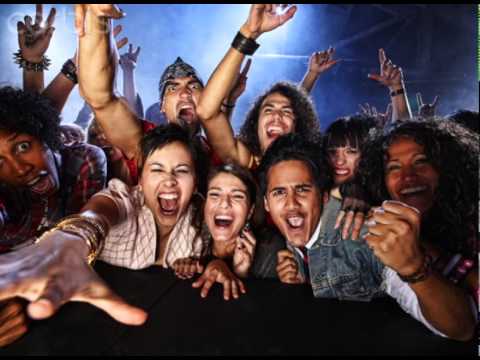 Make a Desk Name Tag
Use Markers, make very large, use first name you would like to be called.
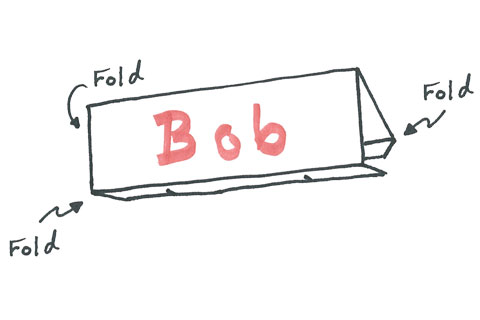 Who’s Here?
Attendance Sheet
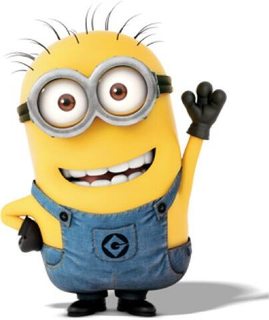 Syllabus
This is your lifeline to the class!
Everything you need to know about due dates, expectations, grading is on the syllabus.
Before you have a question, check the syllabus first, it’s probably answered there.
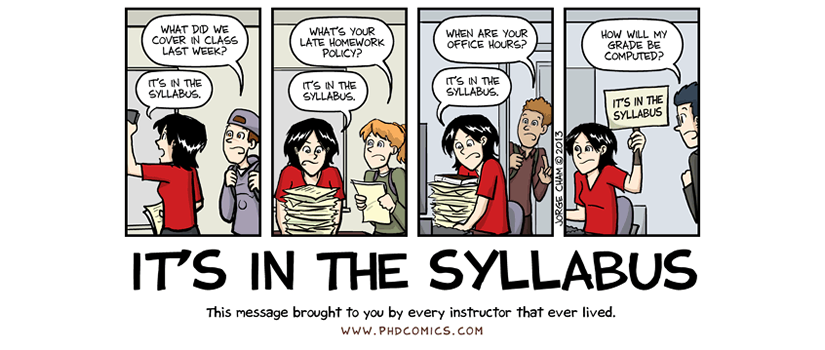 Candy Quiz
Let’s see how much you remembered!
Turn over syllabus
I’ll ask a question, raise your hand to answer. If you are correct, I’ll chuck you some chocolate.
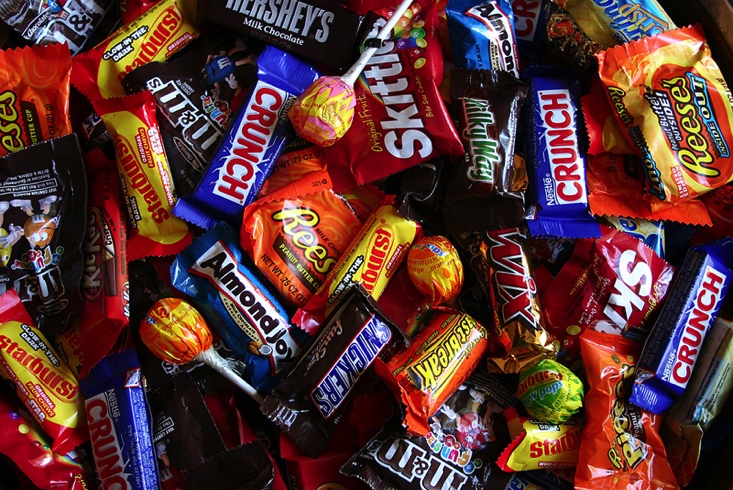 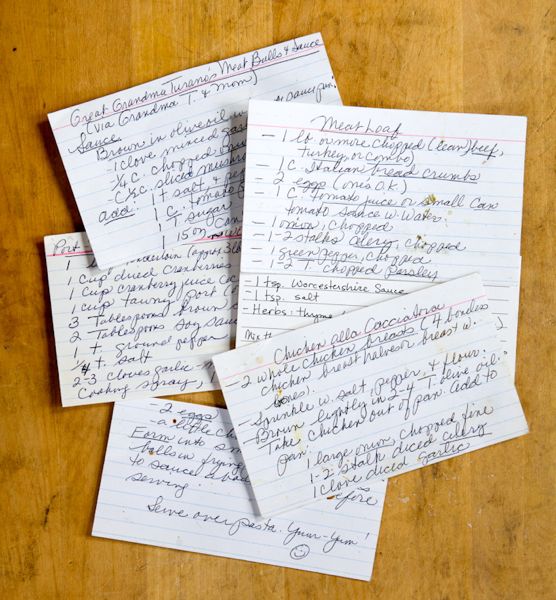 Index Cards
Let me know a bit about yourself
- Name (nicknames, special pronunciations, etc.)
- Contact Information – (e-mail, phone number)
- Previous English Class (If at De Anza, give instructor’s name)
- Strengths and Weaknesses in English
- Education and Career Goals
- Personal Interest/ Hobbies
- Work/Family/School Obligations
- Anything Else?
Ice Breaker
Writing Diagnostic
Free Write!

Why do we read and write?

Let’s check out John Greene’s Video on How and Why We Read
https://www.youtube.com/watch?v=MSYw502dJNY

Write for about 15-20 minutes about why you think it’s important to read and/or write. Give an experience you have had that demonstrates your  why. It could be a time when you read or wrote a paper, an e-mail, a journal entry, a great book, an article, etc.